Three bars test update
Ye Tian
Shandong University
5/11/2017
Time walk correction
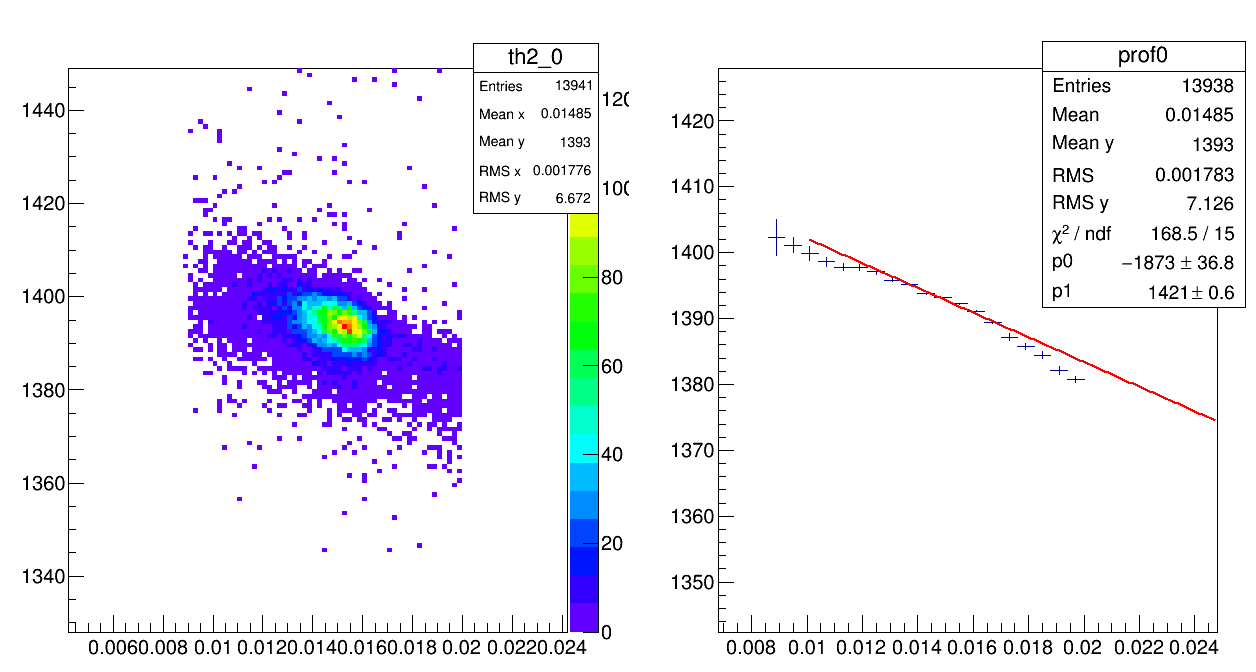 TDC channel
Time walk correction
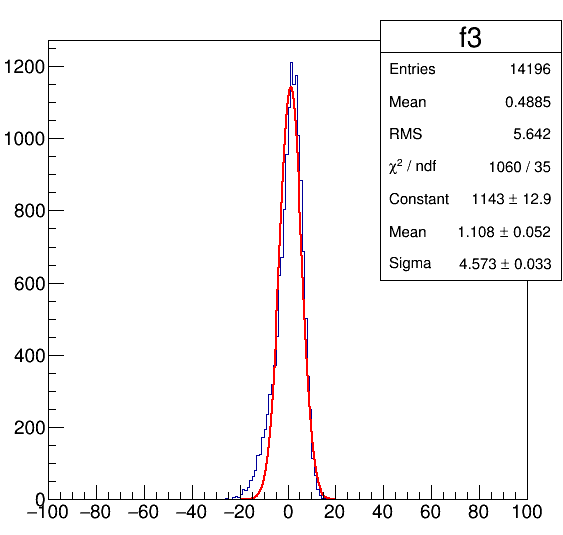 Processing and cut
Hit position cut
Time walk correction
Low signal and high signal cut
TDC channel
Reference PMT problem
Time distribution of reference bar which is used for trigger is too wide, it should be a constant(time difference between trigger time and trigger PMT).
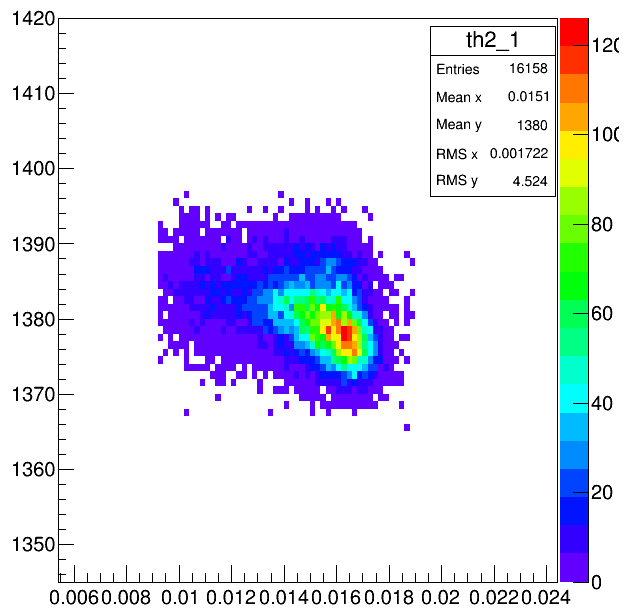 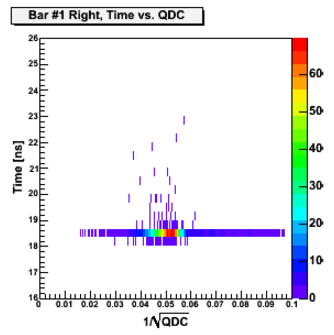 Time difference between two outputs from Fan in-out of one PMT signal
Problem maybe caused from same reason as previous slide.
Need to check plug-in board.
TDC channel
Time resolution with trigger PMT FADC cut
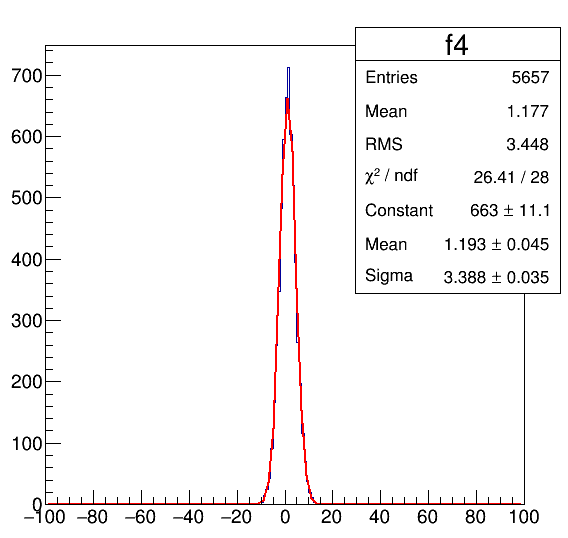 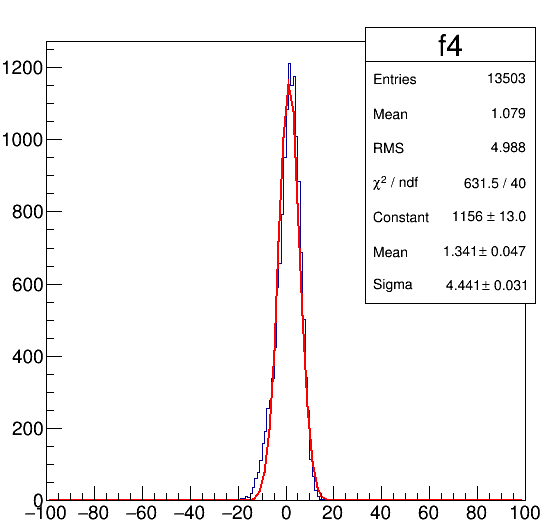 FADC integral channel <6000
FADC integral channel 4000~5000
Vince’s result
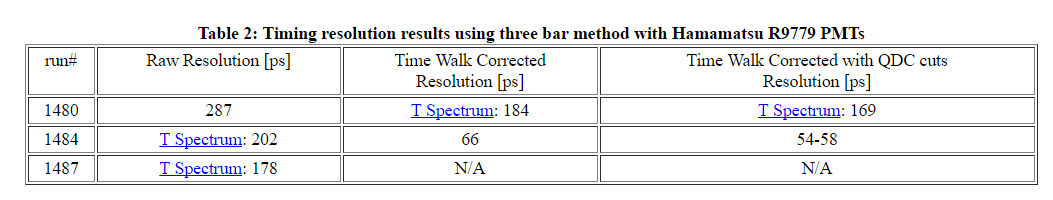 The HV of PMT in run 1484 is 100V larger than 1480
Also the HV of PMT in run 1487 is 100V larger than 1484